第十五章Working With Constraints
Object Constraint(物件限制)
(一) Transform　取代
Copy constraint 複製限制
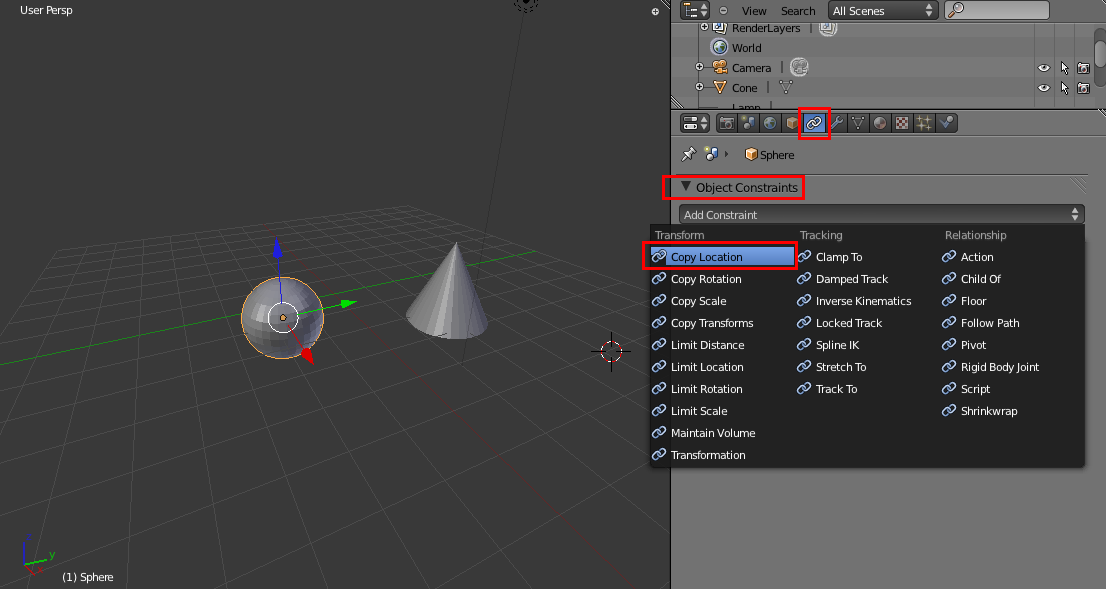 拉出任意兩個不同的物件
Object Constraints→Copy Location
在Target選項選擇另一個物件(範例為Cone)
這樣原先的物件，就會和另一個物件結合在一起，並且不能移動，若要移動的話，要
選擇另一個物件移動才行。
Limit Constraint(極限限制)
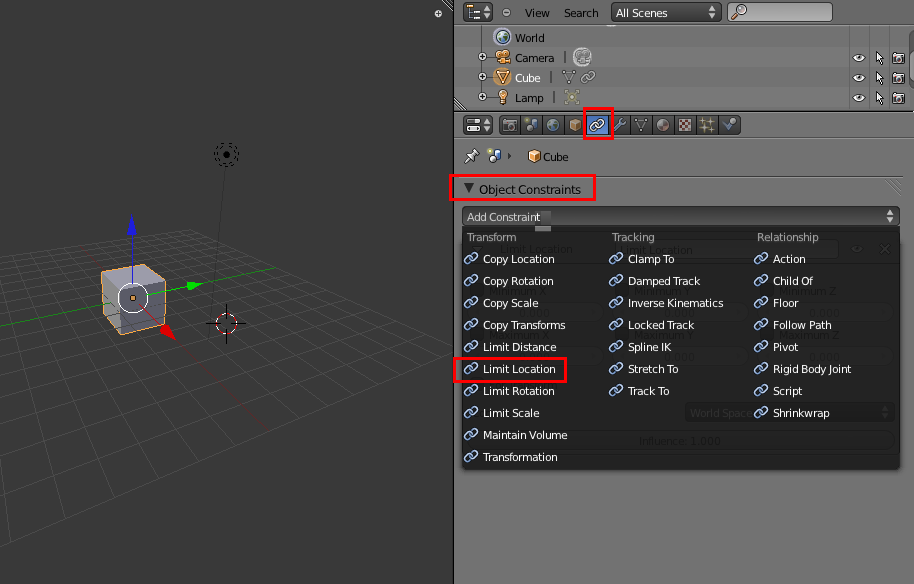 拉出一個cube
Object Constraints→Limit Location
可在下方的選單裡輸入最大與最小的X、Y、Z質
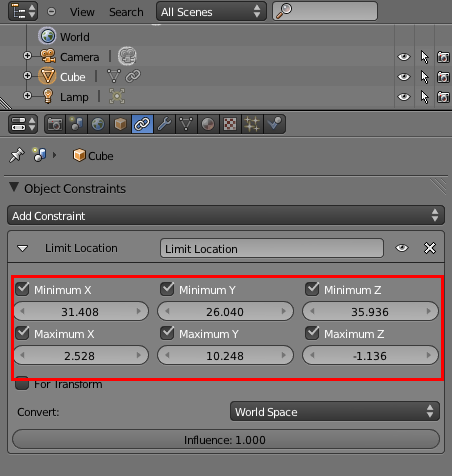 這樣就可讓物件到了一定的坐標就無法再繼續移動下去
（二）Tracking　追踨
Locked track(鎖定軌道)
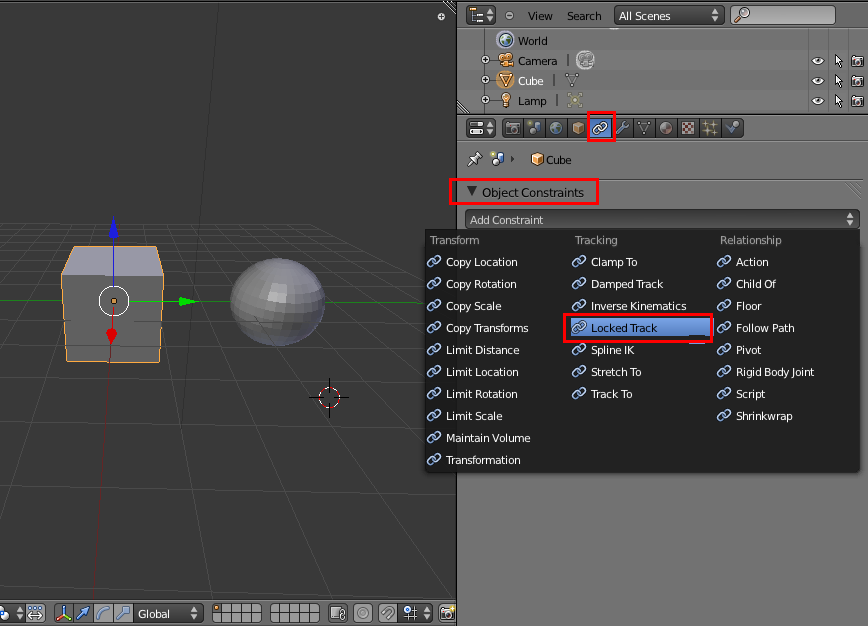 拉出cube和sphere
Object Constraints→ Locked track
在Target選項選擇另一個物件
　　(範例為sphere)
在To和Lock的地方可選擇指定坐標軸

這樣正方體移動的時候就會有一面面向著球旋轉
（三）Relationship　關聯
Child of(孩子)
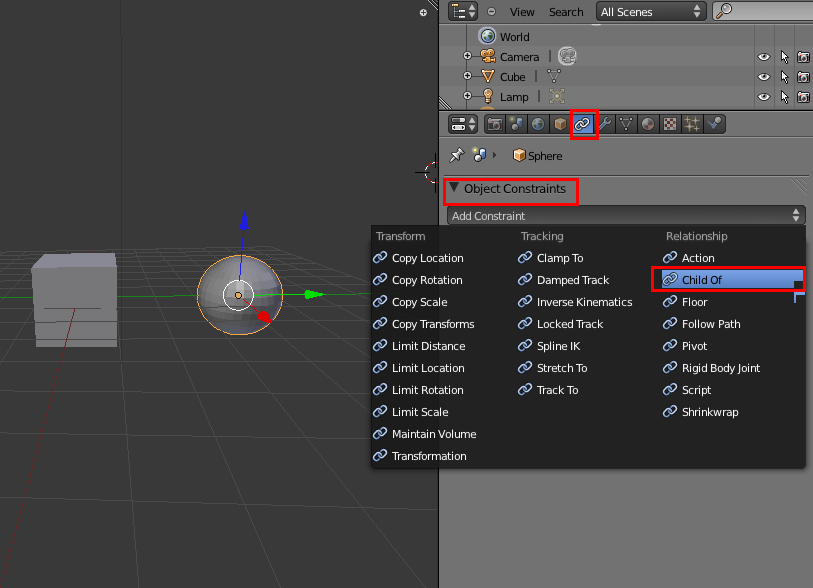 拉出cube和sphere
Object Constraints→ Child of
在Target選項選擇另一個物件
　　(範例為sphere)
這樣sphere移動，cube也會跟著移動
Following Paths and Curves(跟隨路徑與曲線)
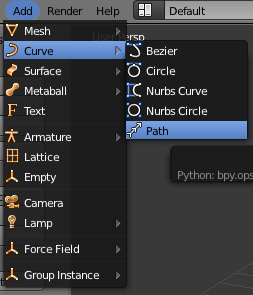 先新增一個Cube和Path
點選Path，進入編輯模式
對每個點做編輯形成一個曲線
如須延伸可以按E
設定完成後回到Object Mode模式
先選擇要跟隨曲線的物件(cube)
再shift曲線(Path)
Ctrl+P點選“Follow Path”
物件和曲線之間會產生一條曲線
選擇Path的編輯方式為2D或3D
設定影格的時間
沒選擇：物件僅會跟著Path的曲線移動
選擇：物件會跟著Path的曲線移動且旋轉
Alt+A即可觀看物件跟隨Path的結果
Curve(曲線) →Bezier(貝茲曲線) &Circle(圓圈)
Circle(圓圈)
2
將圓形轉變成
正方形來進行
變形
Vector：向量
3
切割後拉形狀
1
將正方形拉成手裡劍的樣子
Bezier(貝茲曲線)
群組★★★★★
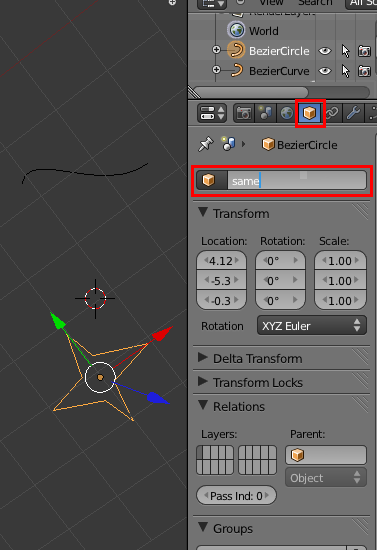 改成相同名稱
改成相同名稱
bevel object(斜角物件)
選擇群組
點選群組
Following Paths and Curves (跟隨路徑與曲線)Bezier(貝茲曲線) Circle(圓圈)
Bezier 貝茲曲線
Edit Mode 
選擇頭尾的點(按A全選)
按F：把頭尾相連起來
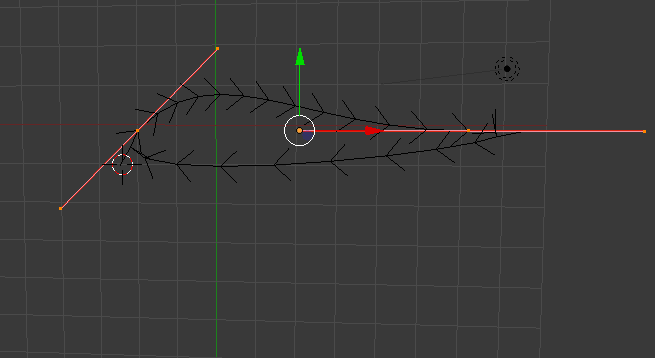 Subdivide 增加節點 
點選節點，調整路徑
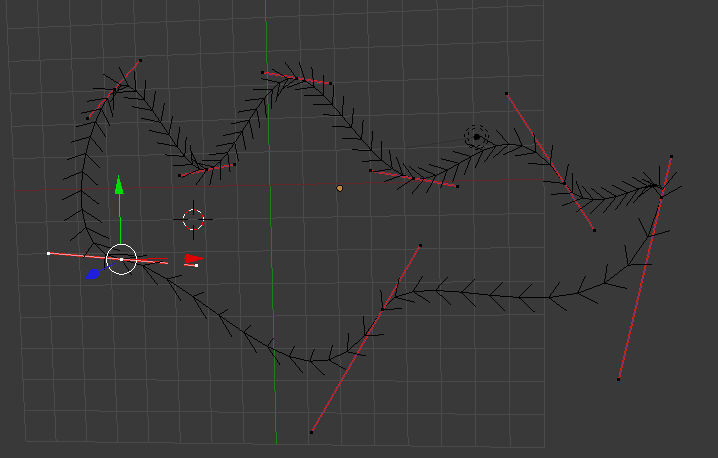 Ctrl+D 複製軌道
完成後切回object Mode
複製路徑(shift+D)
Circle 圓環
調整圓環的大小
進入Edit Mode
上下圓環：軌道管子的寬度中間的點：軌道路徑
將箭頭往上拉
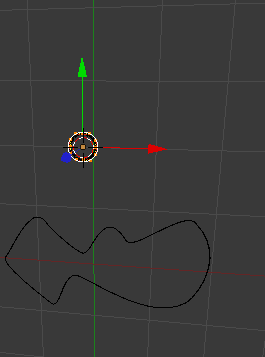 複製圓環ctrl+D
將複製的圓環移到下方
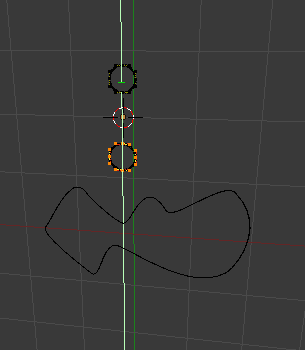 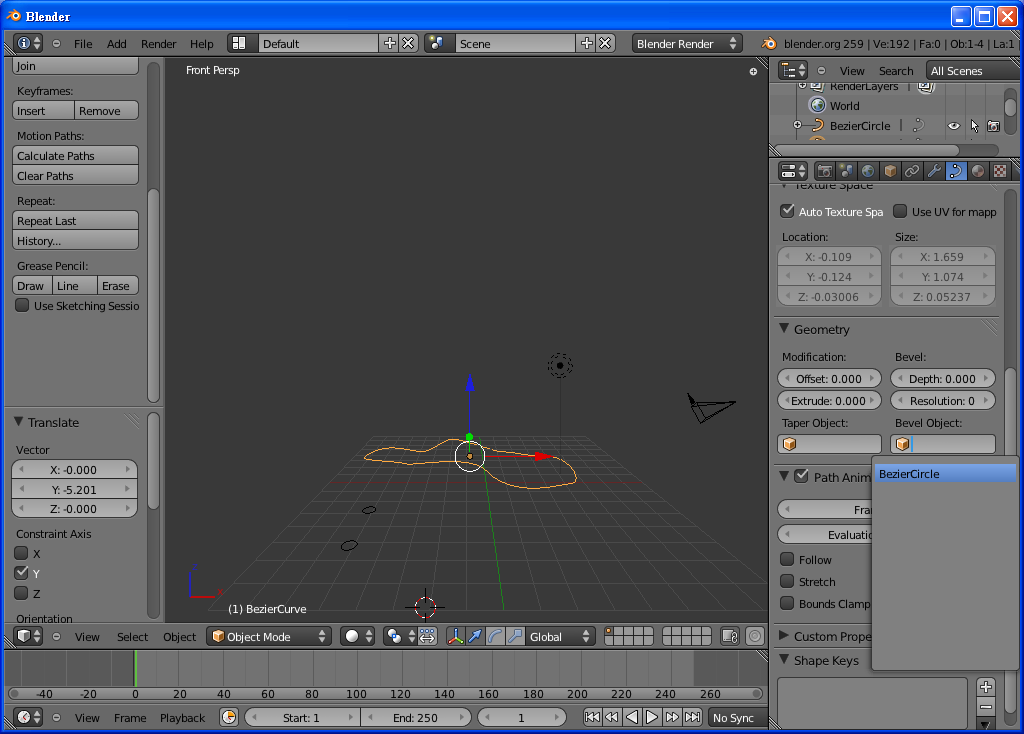 回到Object Mode
點選剛複製的路徑
Bevel Object 選擇Circle
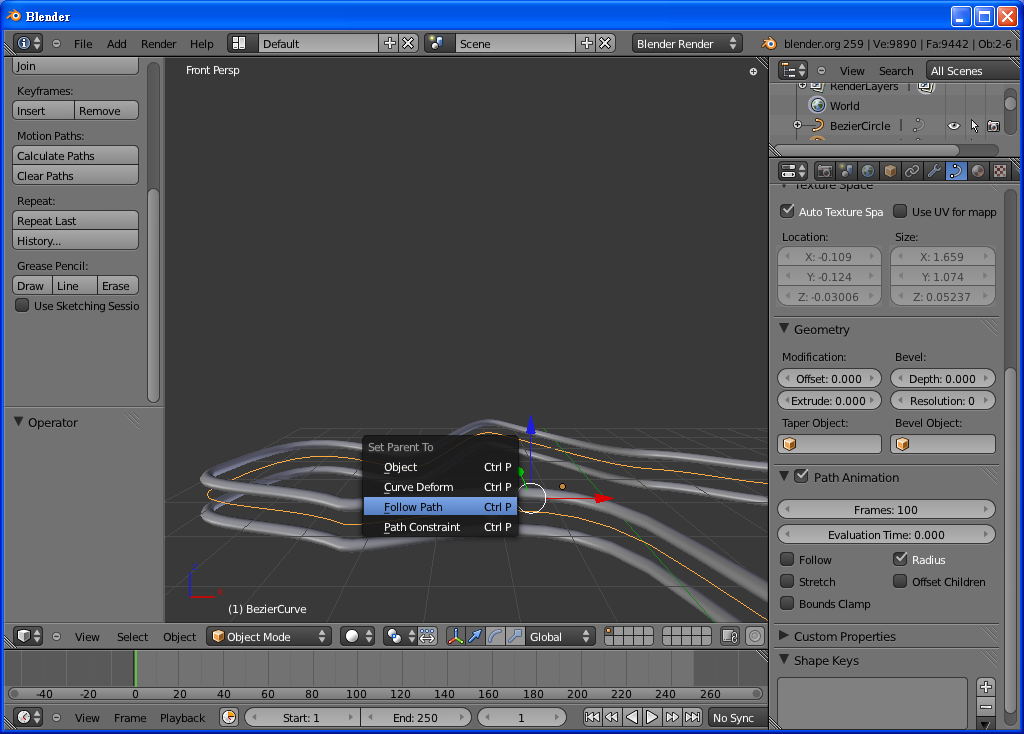 增加新物件(範例為圓球) 
點選物件&路徑 
Ctrl+P-> Follow Path
調整物件與路徑